SpeedyGifts
s. r. o.
“Your Ideas,      Our Inspiration”
O Firme
Kto sme?
Začali sme ako všetci z jedného malého a skromného nápadu, ktorý ovplyvnil naše myslenie, tvorivosť a osobnú stránku. Ponúkame a vytvárame darčekové balenia na mieru podľa vašich predstáv.
Silné stránky
Naši zamestnanci vám radi pomôžu, ochotne poradia s výberom správneho produktu pre Vás! Tvorivosť, rýchlosť, estetika a nápaditosť nášmu tímu určite nechýbajú.
Prečo práve u nás
Naše dodanie je naozaj rýchle. Máte možnosť si nielen vybrať z ponuky, ale vytvoriť si originálny produkt sám. Narozdiel od konkurencie máme nižšie ceny, vyššiu kvalitu a dávame Vám záruku, že sa vám to bude páčiť!
Organizačná štruktúra
Sarah Hrebíková
Kristián Krajčík
ZÁSTUPKYŇA RIADITEĽA
RIADITEĽ
Katarína Zacharová
Alexandra Dlugošová
Laura Sekelská
Daniela Enekešová
Claudia Alves
Katarína Zacharová
MANAŽÉRKA PERSONALISTIKY
HLAVNÁ EKONÓMKA
MANAŽÉRKA MARKETINGU
Worker
MANAŽÉRKA VÝROBY
Diana Chlebovcová
Jakub Enekeš
Zamestnankyňa
Účtovník
Sára Čabanová
Karolína Ščuková
Diana Dudášová
Petronela Truhanová
Správkyňa sociálnych     sietí
Analytička trhu
Zamestnankyňa
Zamestnankyňa
Emine Kocová
Dizajnérka
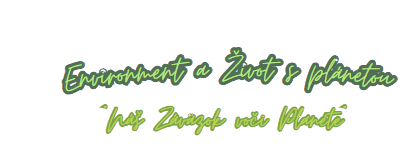 Dlhodobé ciele našej firmy
Našej firme nejde iba o zisk, ale o dlhodobú udržateľnosť, ktorú budujeme environmentalitou, čím prispievame pre lepšiu budúcnosť nás všetkých. Nakupujeme ekologicky udržateľné produkty od certifikovaných dodávateľov a naše darčekové koše sú vyrábané s ohľadom na obnoviteľné zdroje. Uhlíková stopa, ktorá zostane sa kompenzuje projektami, ktoré obnovujú a chránia naše životné prostredie (t.j. zber odpadu, v rámci teambuildingu výsadzba stromčekov a ďalšie). Tento dlhodobý cieľ je naším motom, základom a túžbou, ktorá nás tlačí zmeniť myslenie iných.
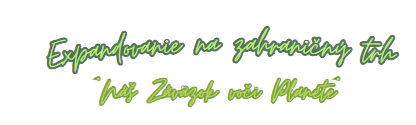 Modernizáciou výroby prostredníctvom ekológie sa snažíme rozšíriť naše pôsobenie aj na zahraničný trh, kde posunieme našu spoločnosť na inú koľaj. V zahraničí je bežné a prirodzené, že pomoc našej planéte je osudom nás všetkých. Preto postupne rozširujeme našu výrobu aj do zahraničia, kde oslovujeme produktmi širší okruh spotrebiteľov.
Prečo si vybrať práve našu firmu?
Ponuka firemných služieb
Záruka rýchlej výmeny
Telekomunikácia a online komunikácia
Pre nás výmena a reklamácia nie je len ďalšou povinnosťou. Je to záruka, že vaše potreby sú na prvom mieste. Ak vznikne problém, vieme ho vyriešiť do 1-2 dní a ešte vám dáme zľavu.
Pomáhajú vám vyškolení pracovníci pripravení zodpovedať na vaše otázky, objavovať a skúšať nové kombinácie a možnosti, ktorými budujete trvalé vzťahy. Prekonať vzdialenosť, čas a nájsť riešenia pre akýkoľvek problém, nám nerobí žiaden problém. Naše riešenia sú flexibilné a prispôsobujeme ich vašim potrebám.
Jarná ponuka
   „Kvetinový Raj pre Dušu”
Energia našich produktov vo vás vyvolá pocit pokoja, lásky a cítenia. Nechajte sa unášať tematikou našich produktov a obdarujte svojho blízkeho takýmto prekrásnym produktom.
Letná ponuka
 „Letné poklady v jednom balení”
Ponuka osviežujúcich a kvalitných produktov, ktoré vám spríjemnia horúce letné dni a dodájú potrebnú energiu na fungovanie počas celého dňa.
Jesenná ponuka
   „Prírodný Kúzelník na Dní s prehánkami”
Obsahuje produkty, ktoré vás nabijú energiou počas upršaných dní, kedy človek stráca chuť niečo robiť. Zlepšite deň známym a priateľom tým, že ich obdarujete darčekovým balením plným využiteľných vecí, ako je termoska na kávu alebo čaj, domáce cukrovinky a deka na zahriatie pri pozeraní filmov.
Zimná ponuka
   „Čarovný plamienok zimného dňa”
Obsahuje všetko, čo počas zimných mesiacov človek potrebuje, či už na doplnenie rýchlej energie alebo zahriatie počas zimných dní. Ideálny darček na obdarovanie vašich blízkych a priateľov.
Prémium produkty
   „Elegancia v Darčekoch–Špičková Kvalita so Štýlom”
Naše prémium produkty sú špecifické kvalitou materiálov a produktov, ktoré majú certifikát najvyššej kvality, s ktorou bude spokojný aj ten najnáročnejši zákazník. Ku každému produktu dostanete osobitný certifikát, ktorý obsahuje popis každého produktu, ktorý je na výrobu využitý.
Spoločne Meníme Osudy
 ”Pomoc pre Tých, ktorí To Potrebujú”
S našou firmou je spätý oveľa hlbší príbeh. Neustále sa snažíme pomôcť tým, ktorí pomoc potrebujú. Podporujeme ľudí so zdravotným znevýhodnením, handicapom a mnohými ďalšími. Dávame im príležitosť rozvinúť svoj potenciál na trhu práce. Každoročne prispievame 6% nášho zisku na splnenie ich snov a základných potrieb a ako bonus ich začleňujeme do nášho projektu “všetci sme si rovní”
speedy_gifts
https://kikorepik.wixsite.com/speedygifts
SpeedyGifts
SpeedyGifts
+421-911-500-408
SpeedyApp
giftsspeedy@gmail.com
SpeedyApp
SpeedyApp
Spoločne Meníme Osudy
 Sme viac než len firma. Sme rodina, Sme zmena, Sme budúcnosť. Sme vaša podpora v šírení radosti, lásky a udržateľnosti. Vyberte si nás a spolu urobme tento svet krajším
SpeedyApp
SpeedyApp
SpeedyApp
Váš Speedy Team